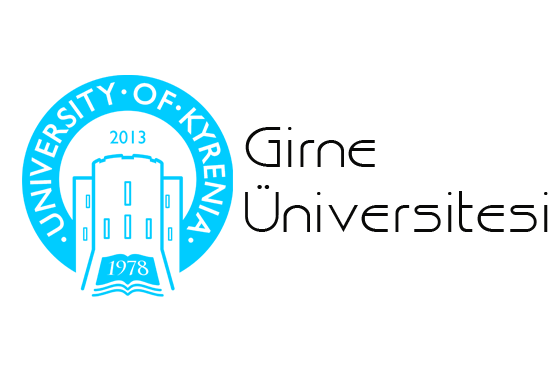 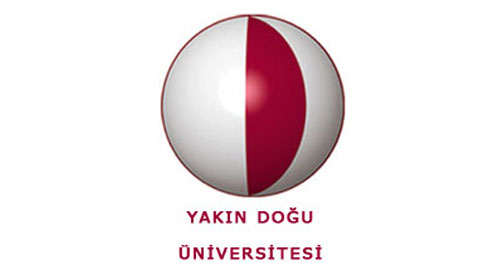 İmmunoterapi Seçiminde Bileşene Dayalı Tanının Önemi
Dr.Nilüfer GALİP ÇELİK
Yakın Doğu Üniversitesi Tıp Fakültesi
Girne Üniversitesi Dr. Suat Günsel Hastanesi
SUNUM PLANI
Genel Bilgiler
	Alerji Tanısında Algoritma
	Bileşene Dayalı Tanı Nedir? Neden Gerekli?

Polen Duyarlı Hastalarda Tanı ve İmmunoterapi Kararına Etkisi

Ev Tozu Duyarlı Hastalarda Tanı ve İmmunoterapi Kararına Etkisi

Latex ve Venom Alerjisinde Tanı ve İmmunoterapi Kararına Etkisi

Özet
Alerji Tanısında Algoritma I
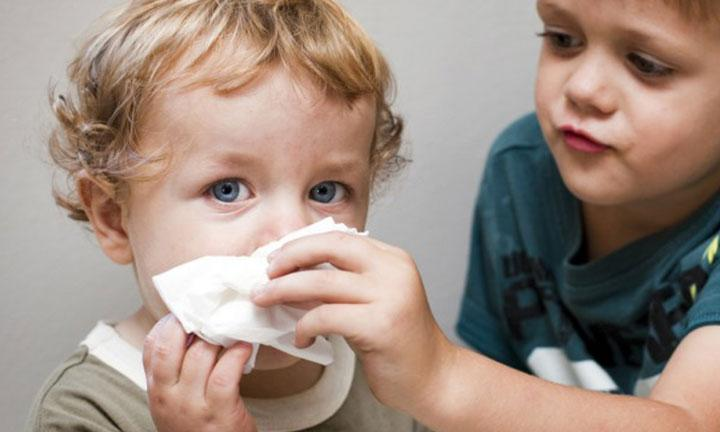 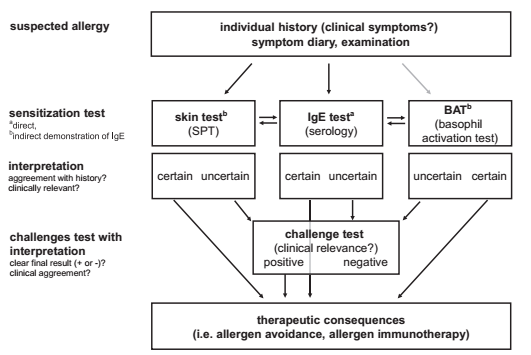 Alerji şüphesi



Duyarlılık testleri


Yorum


Provakasyon testleri
Bireysel öykü, klinik semptomlar,semptom  günlüğü, fizik muayene
Deri testleri (DPT)
IgE 
(seroloji)
BAT
Kesin  Şüpheli
Şüpheli  Kesin
Kesin  Şüpheli
Geleneksel Tanısal Yöntemler
Bileşene Dayalı Tanı-BDT
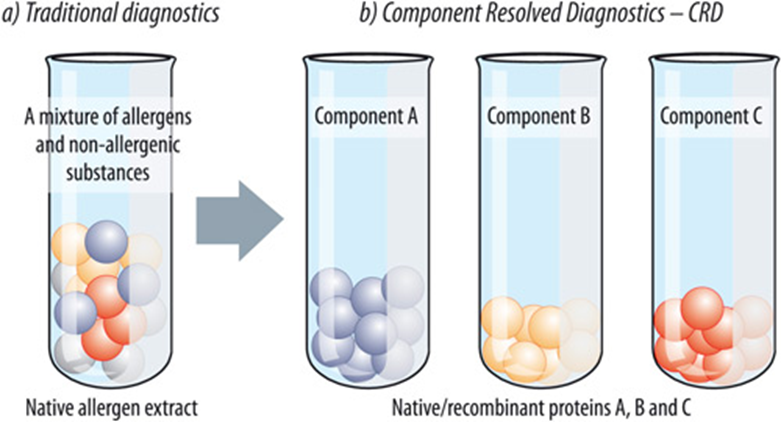 Provakasyon
(+)          (-)
Tedavi Yaklaşımları
(örn. Allerjenden kaçınma, immunoterapi)
Alerjen ekstresi
Doğal/rekombinant ellerjen proteinler A, B,C
Kleine-Tebbe J et al. Immunol Allergy Clin N Am 36 (2016) 191–203
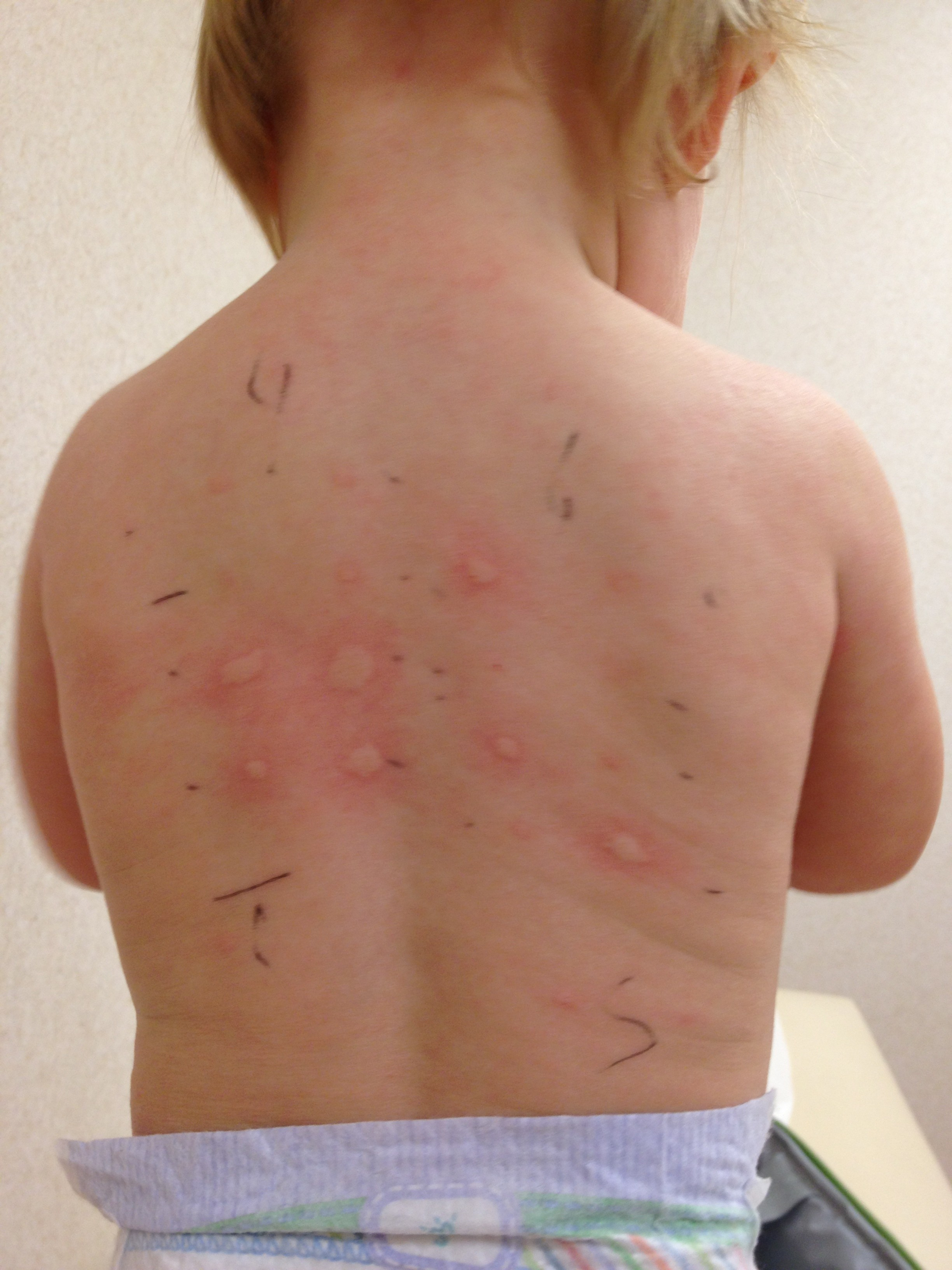 Bileşene Dayalı Tanı: Bu Noktaya Nasıl Geldik?
DPT’de kullandığımız alerjen ekstreleri Avrupa’da ‘İlaç’ kapsamında
Avrupa ülkelerinde alerjen ekstrelerine çok fazla kalite kontrol gereklilikleri istiyor, böylelikle maliyet yükseliyor 
ABD’de ekstreler ‘biyolojik ürün’ olarak nitelendiriliyor, 1000’den fazla tanı ya da tedavi amaçlı ürünün sadece 19’u standardize potense sahip 
Deri testi ekstrelerinin ulaşılabilirlik sorunu serolojik testlerin ‘alternatif’ olmasını sağladı
Spesifik IgE tayini için kullanılan alerjen ekstre reaktifleri tek alerjen ekstrelerinin kullanıma girmesi ile spesifikleşti
Tekli alerjen reaktiflerinin kullanımı ekstrelerle olan çapraz-reaksiyon sorununu ortadan kaldırmada yardımcı 
Alerjen spesifik immunoterapi öncesinde daha detaylı duyarlılık profilini ortaya koymak gündeme geldi
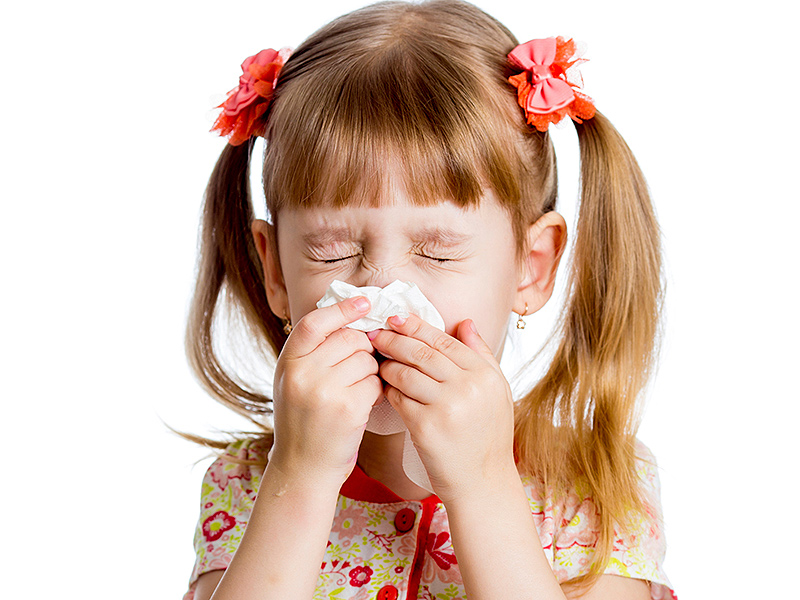 Kleine-Tebbe J et al. Immunol Allergy Clin N Am 36 (2016) 191–203
BİLEŞENE DAYALI TANINedir?
Neden gerekli?
Klinik alerji yanıtı oluşturan alerjen moleküller ile ‘ilgisiz’ moleküllerin ayırımını yapan test yöntemi
«Gerçek alerji»  allerjen ekstreleri yerine saflaştırılmış doğal/ rekombinan allerjen bileşenleri  kullanarak saptayan tanı yöntemi
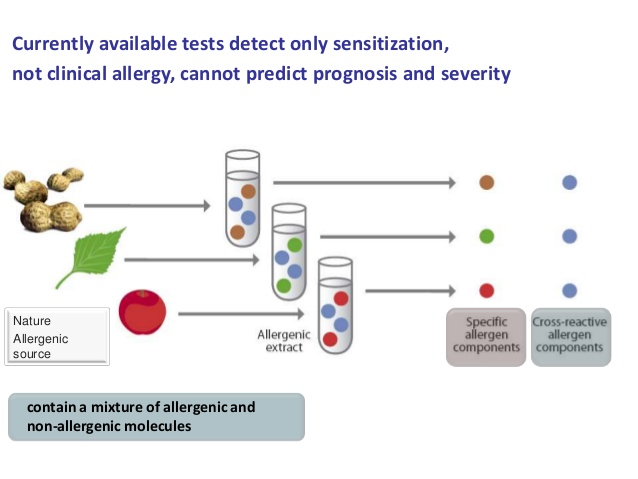 Şu anda rutinde kullandığımız testler ile klinik alerjiyi değil duyarlanmayı ortaya koyabiliyoruz, hastalığın şiddeti ve prognozu konusunda fikir edinemiyoruz
Deri prik testleri ile çapraz reaksiyonu ayırt edemiyoruz
Polisensitize hastalarda İmmunoterapi reçete ederken zorlanıyoruz
İmmunoterapi’den daha iyi faydalanacak hastaları ayırt edebilir miyiz
Doğal alerjen kaynakları
Çapraz-reaktif bileşenler
Özgün alerjen bileşenleri
Gerçek allerjenik ve allerjen olmayan moleküllerin karışımı
Alerji Tanısında Algoritma II
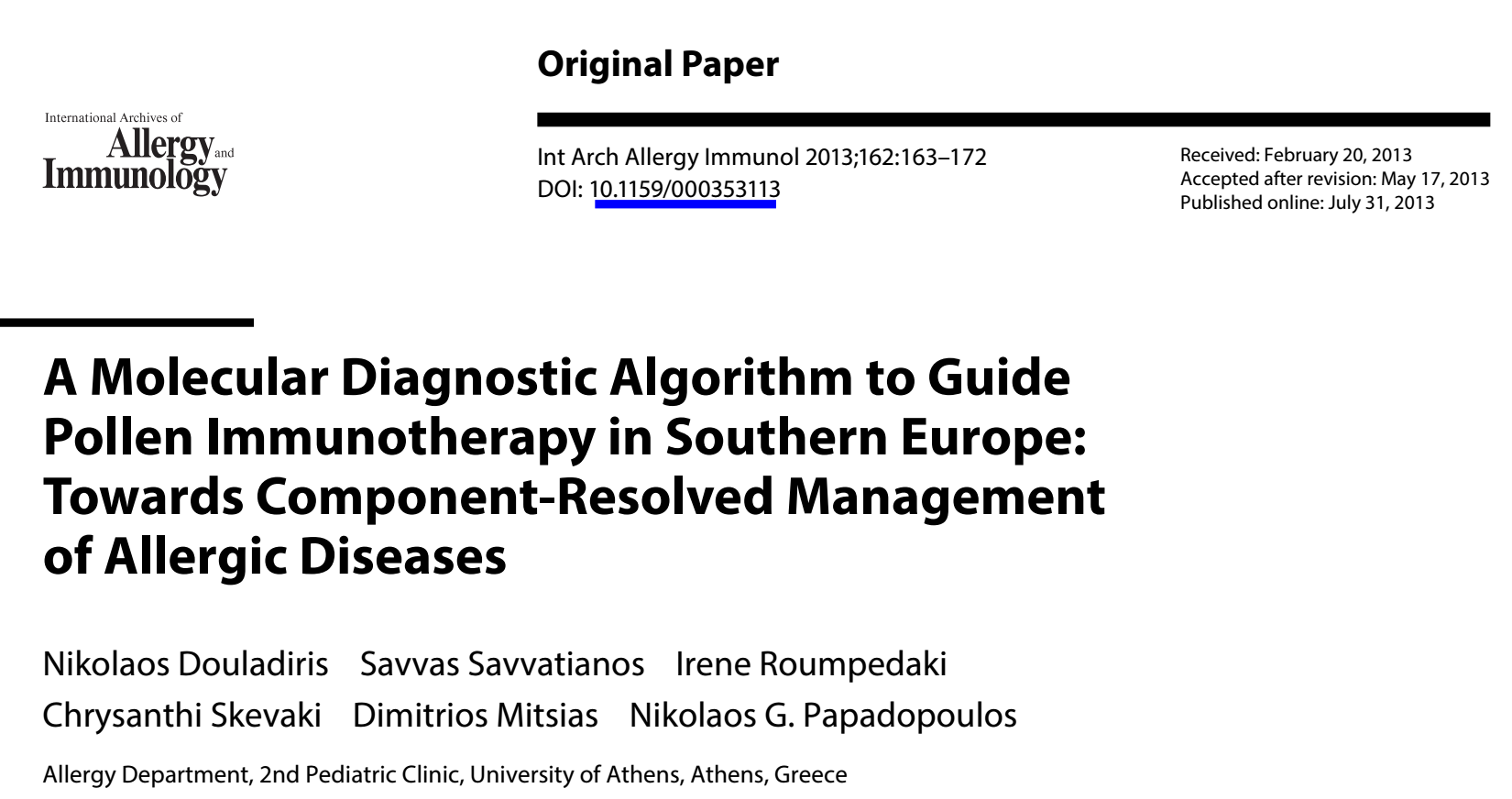 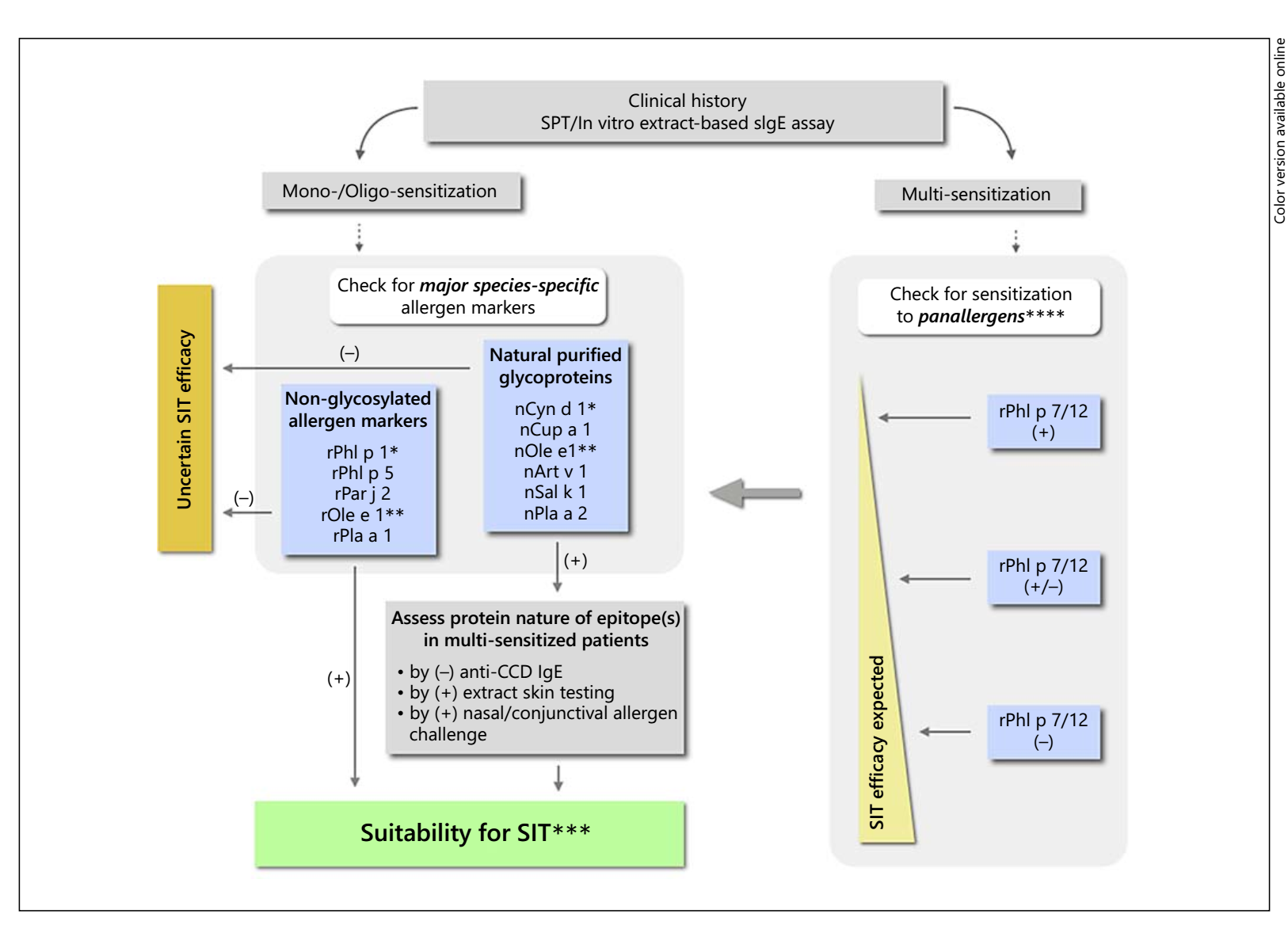 BDT temelli yaklaşımın SİT etkinliğini değerlendirmedeki ek katkısı net olarak ortaya konmuş olmasa da SİT endikasyonu ve reçetelendirilme şeklini değiştirebileceğine dair yayınlar giderek artıyor
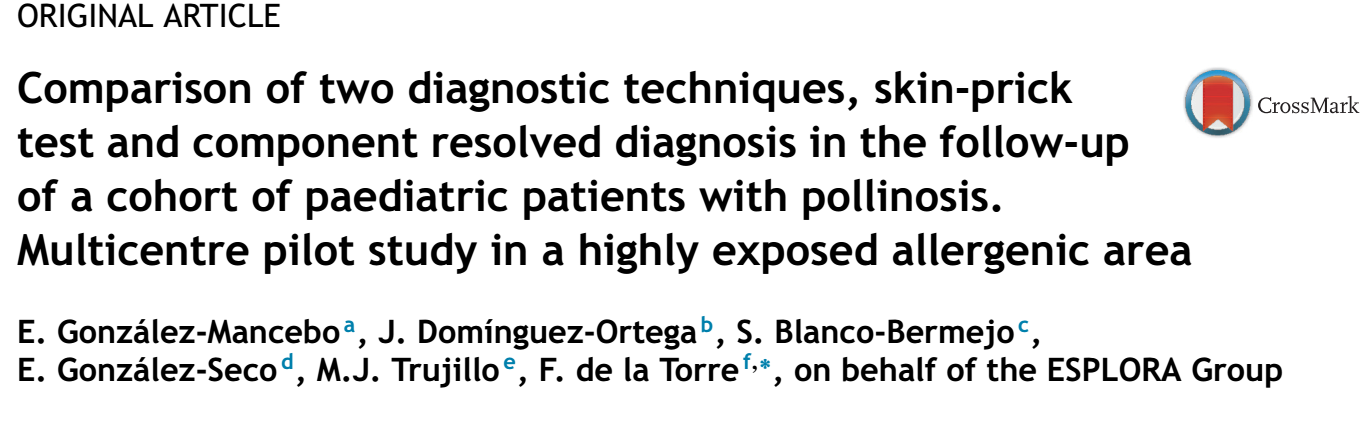 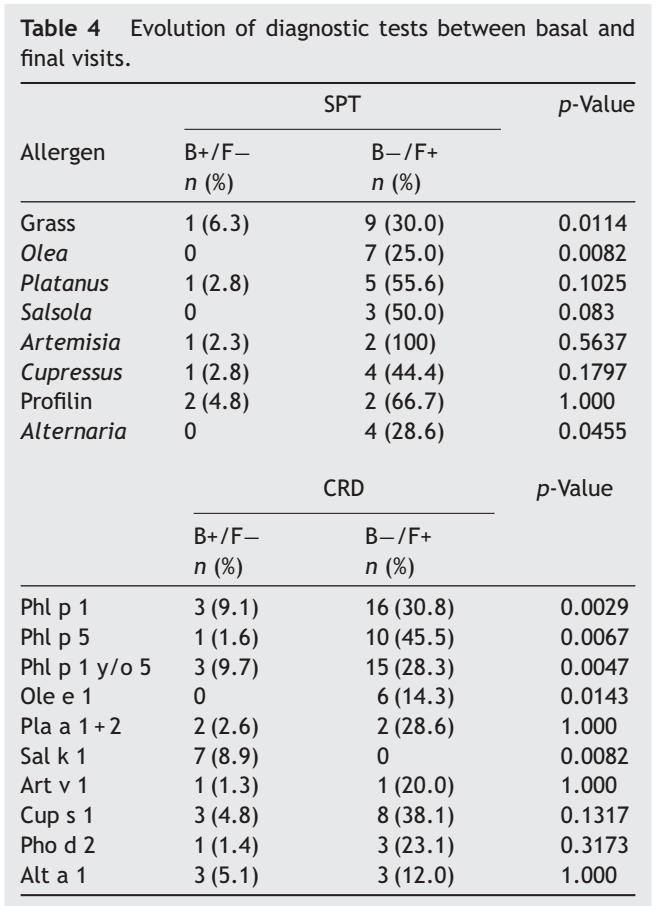 Hem DPT hem de BDT ile başlangıç ve 3 yılın sonunda monosensitize başlayıp  polisensitize olan hastalar tespit edildi (p=0.0106/ p=0.0060)

Allerjistlerin tam ve özgün duyarlılık profilini ortaya koyabilmeleri için DPT yanında BDT testlerini de kullanmaları önemli
SORU:
Polen alerjisi olan hastaların takibinde, alerjik duyarlanma profillerinin seyri BDT ve DPT bazında nasıl değişiyor?
2-17 yaş arası 123 polen duyarlılığı olan çocuk hasta

Açık uçlu-çok merkezli-prospektif çalışma

Major polen alerjenlerine karşı Spesifik IgE (BDT) ve DPT başlangıçta ve 3 yıllık takibin sonunda
Allergol Immunopathol (Madr) 2017;45:121-6
BDT: Ne Zaman Kullanılmalı?
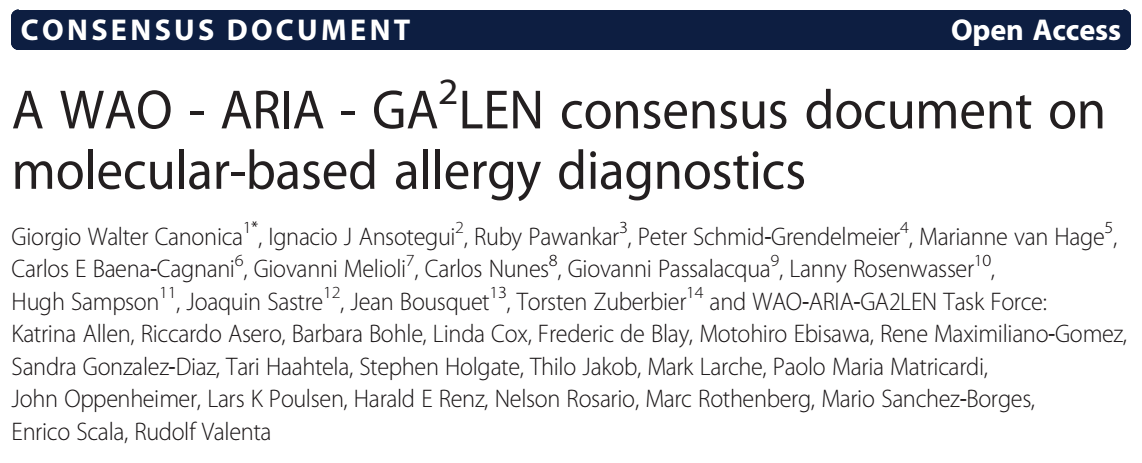 Molekül temelli tanı ne zaman yararlı:
İmmunoterapiye uygun hastaların seçiminde çok yararlı
Çapraz reaksiyon sorununun değerlendirilmesinde kullanılabilir
Çeşitli alerjenlere bağlı şiddetli reaksiyonu olan hastaların ayrımında kullanılabilir
Polisensitize-semptom ve duyarlılık paternleri net olmayan- tedaviye iyi yanıt alınamayan hastalarda yardımcı olabilir
Ne zaman gerek yok:
Öyküsü, semptom profili, klasik tanı yöntemleri ile uyumlu olan monosensitize hastalarda klasik tanı yöntemlerine üstünlüğü yok
Canonica et al. World Allergy Organization Journal 2013, 6:17
BİLEŞENE DAYALI TANI Polen Duyarlı Hastalarda Tanı ve İmmunoterapi Kararına Etkisi
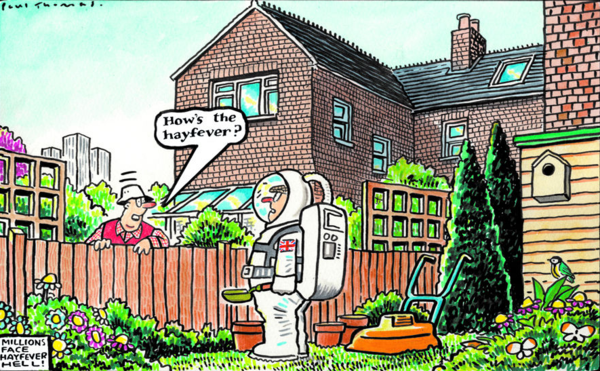 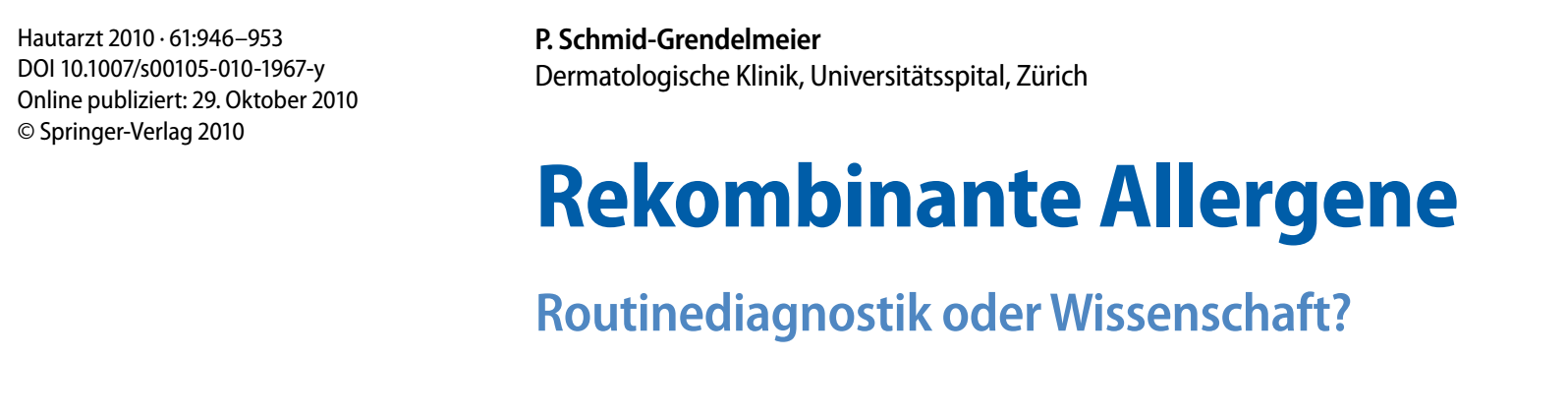 Rutin klinik pratikte mi yoksa sadece bilimsel amaçlı mi?
Mart/Nisan döneminde huş ağacı Mayıs/Temmuz dönemlerinde ot polenleri majör ve minör alerjenlerine bakarak SİT etkinliğini değerlendiren çalışma
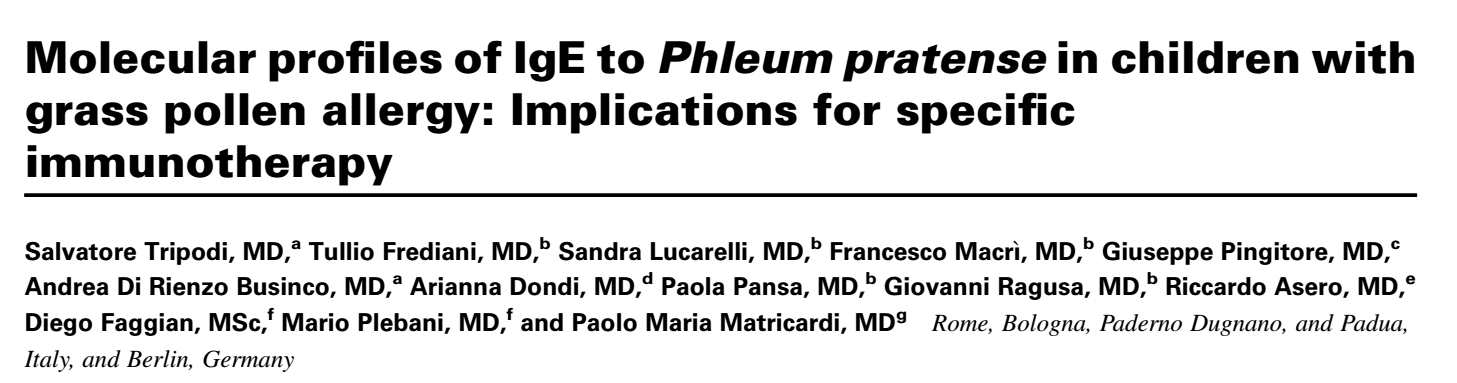 Tripodi S et al. J Allergy Clin Immunol. 2012;129(3):834-9
Soru- Amaç?  

Çayır poleni alerjisi olan çocuklarda Phelium pratense IgE profilini ortaya koymak

Phelium pratense IgE profiline göre uygulanan SIT uyumlu mu?
200 AR /Astım veya AR+Astım çocuk hasta (4-18 yaş)

Kesitsel ve Gözlemsel çalışma

Roma’dan 3 ayrı Alerji Kliniğinden, Mayıs-Kasım 2009 

Tüm hastalara deri prik testi ve 9 polen ekstresi ile BDT testleri uygulandı

rPhl p 1, rPhl p 2, rPhl p 4, nPhl p 4, rPhl p 5b, rPhl p 6, rPhl p 7, rPhl p 11 ve  Phl p 12  

Phl p 1, Phl p 2,  Phl p 5, and Phl p 6 ile hazırlanan SIT ile uyumluluğuna bakıldı

Cut-Off 0.35 kU/L
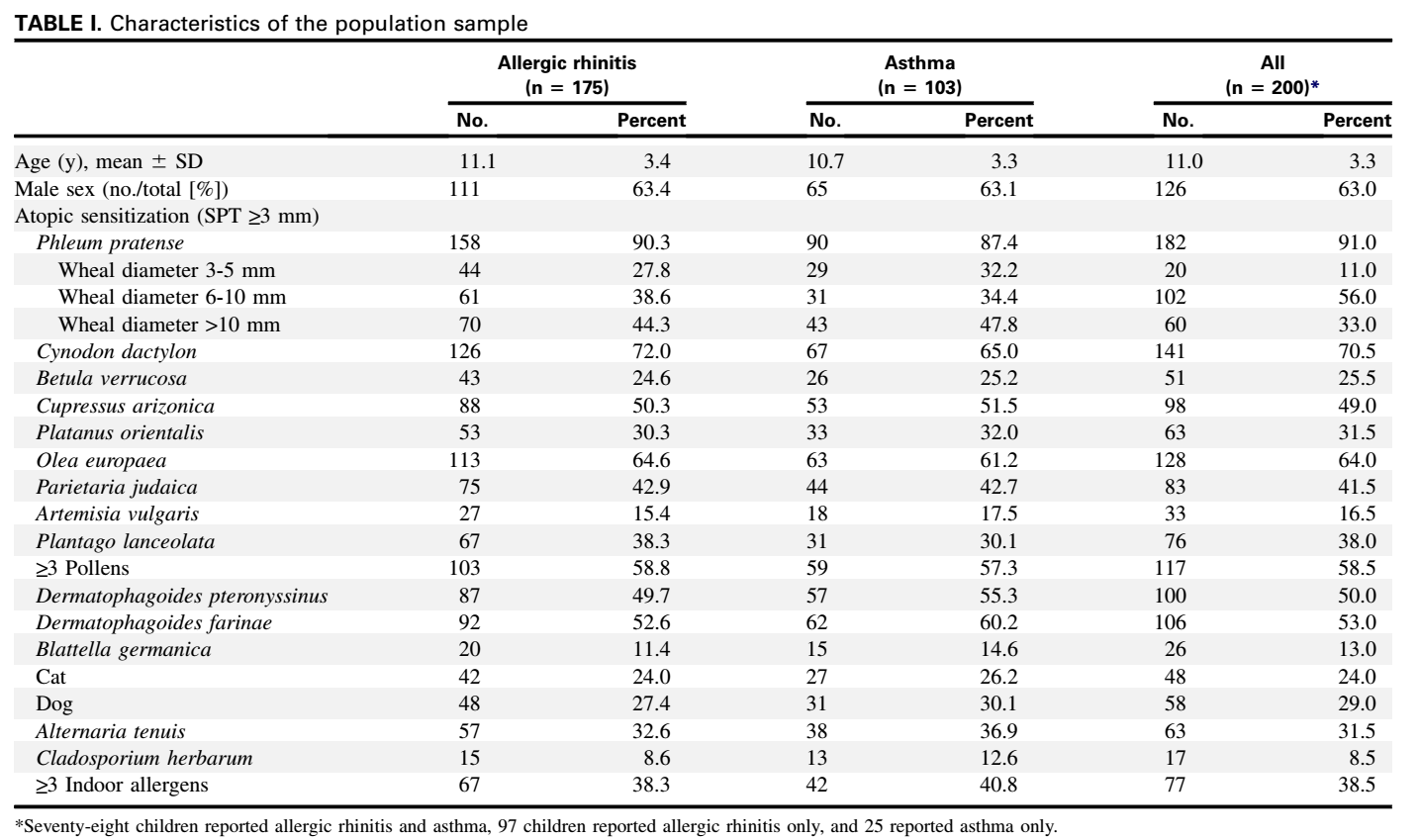 Tripodi S et al. J Allergy Clin Immunol. 2012;129(3):834-9
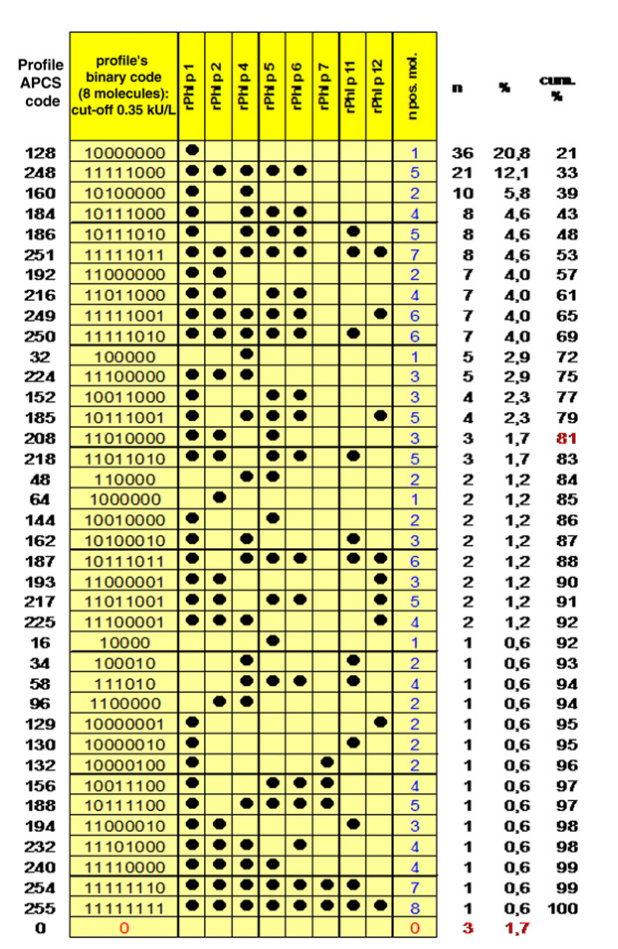 Tip 1 (underpowered)
İmmunizasyonun etkinliği yetersiz olabilir
Eşlik eden molekküllere karşı oluşturacağı immun yanıt etkinlik yaratabilir (linked suppression)
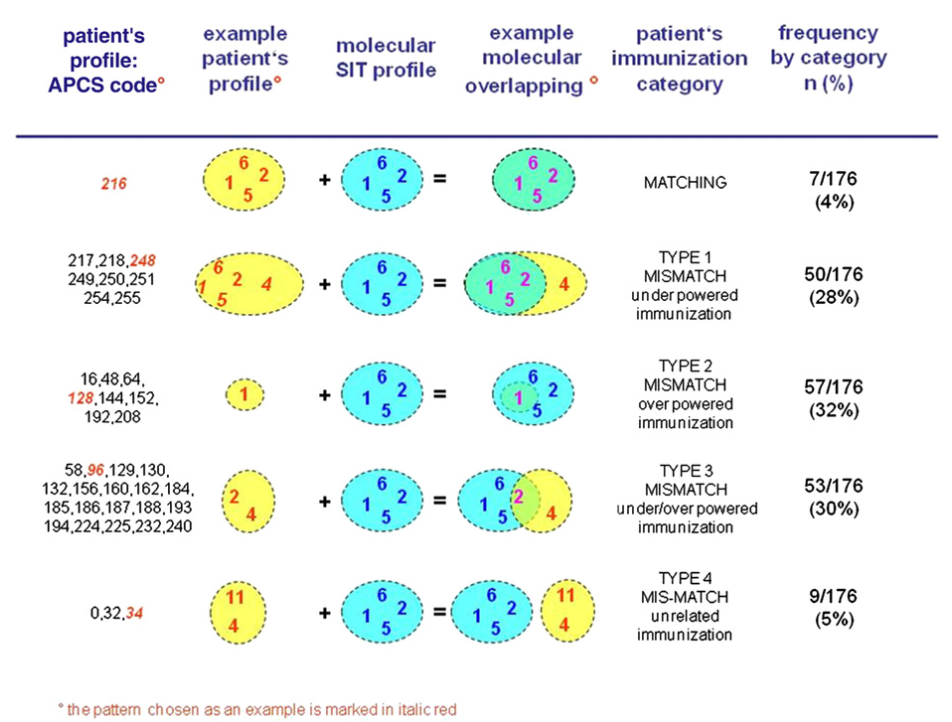 Tip 2 (overpowered)
IgG oluşumu sağlar, yeni IgE duyarlanmalarını önleyebilir, veya her ikisi
İstenmeyen IgE duyarlanmasına sebep olabilir
Hiçbir etkisi olmayabilir
Tip 3 (under+overpowered)
Tip 1 ve Tip 2 de belirtilen sonuçların hepsi oluşabilir
P pretense’ye IgE duyarlılığı olan 176 çocukta 8 allerjenik molekül (component) test edildi ve 39 farklı profil ortaya çıktı
39 farklı profilin deneysel olarak hazırlanan  Phl p 1, Phl p 2,  Phl p 5, ve Phl p 6 içeren SIT ekstresi ile uyumluluğuna bakıldı
176 hastanın sadece 7’sinde (4%) SIT ekstresi ile uyumluluk tesbit edildi
Tip 4 (unrelated)
Hiçbir etkinliğin beklenmediği ve olası istenmeyen yan etkilerin oluşabileceği tür
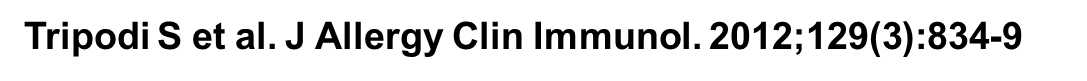 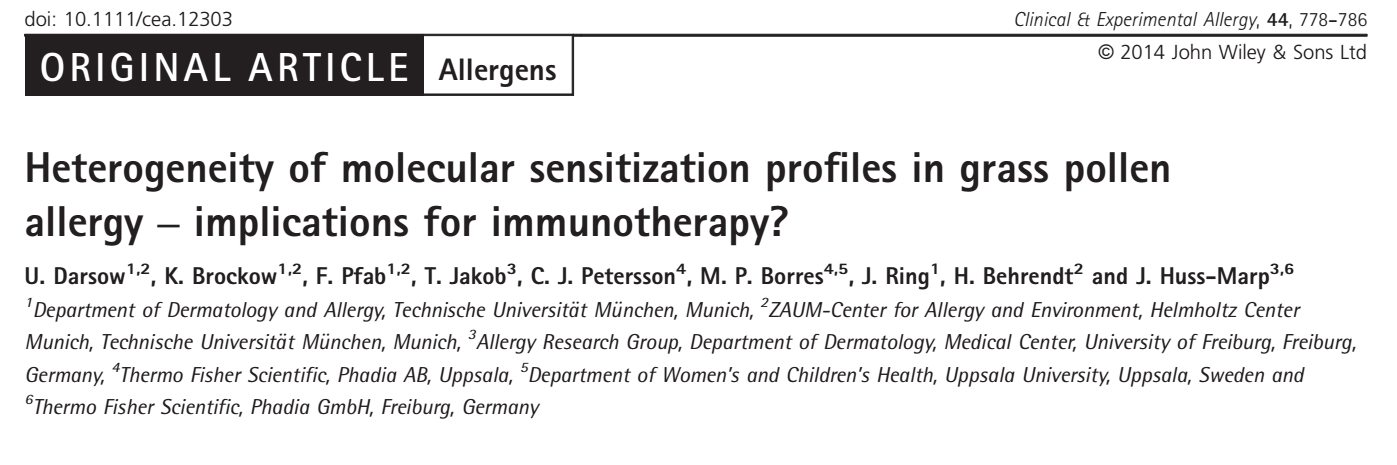 101 erişkin  timothy duyarlı ARK hastası

Almanya, tek merkezli, prospektif 2006 ve 2007 yıllarında iki polen dönemi toplamda 4 hastane başvurusunun verileri

rPhl p 1, rPhl p 2, nPhl p 4, rPhl p 5b, rPhl p 6, rPhl p 7, rPhl p 11 and rPhl p12 

Nazal ve konjonktival provakasyon testi sonuçları ile korelasyonları
SORU:
Bileşene dayalı tanı testleri çayır poleni duyarlı ARK hastalarında provakasyon testlerinin sonuçlarını öngörmede yaralı olabilir mi?

İmmunoterapi seçiminde rol oynayabilir mi?
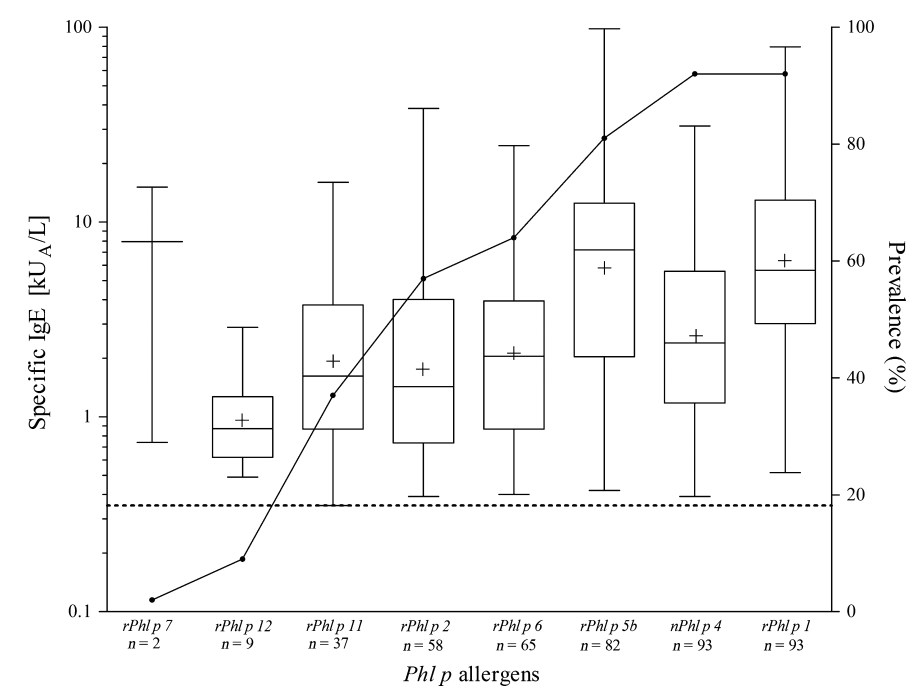 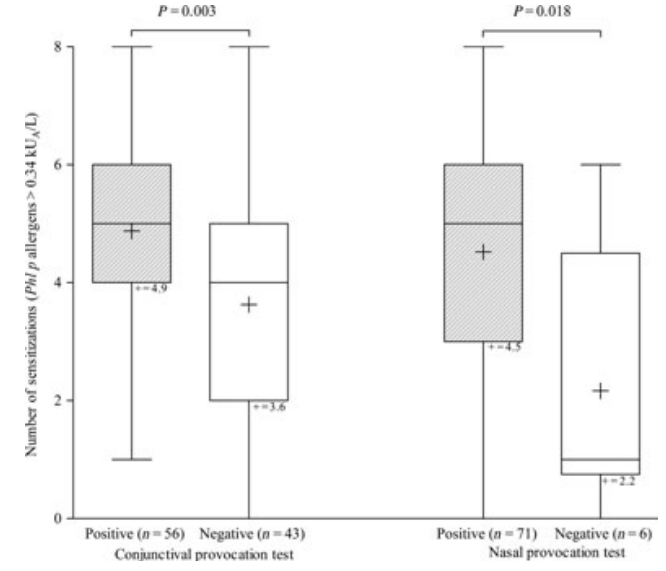 0,35
En sık duyarlılıklar Phl p 1-Phl p 4 (%92) ve Phl p5b (%81)
Hem NPT hem de CPT pozitif olan hastalarda duyarlılıklar daha yüksek
Darsow U et al. Allergens. Heterogeneity of molecular sensitization profiles in grass pollen allergy--implications for immunotherapy? Clin Exp Allergy. 2014;44(5):778-86
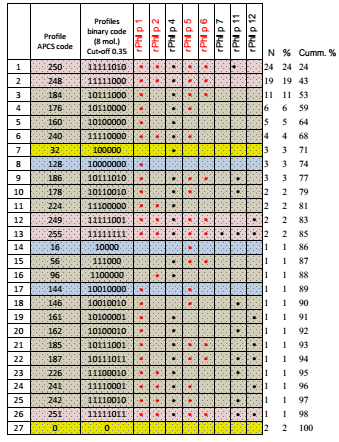 Ortaya çıkan 27 farklı profilin deneysel SİT modeli ile uyumu
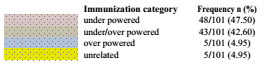 101 ot poleni duyarlı erişkin hastanın 27 farklı duyarlılık profili var

Hiçbir hasta immunoterapiye «mükemmel uyum» kategorisinde değil

BDT heterojen profile sahip hastalarda uygun SİT reçetelendirmesi için çok önemli
Duyarlılık sayısının provakasyon testleri pozitifliği ile orantılı oluşu hatalarda provakasyon testlerinin sonuçlarını öngörmede ek katkı sağlayabilir
Darsow U et al. Allergens. Heterogeneity of molecular sensitization profiles in grass pollen allergy--implications for immunotherapy? Clin Exp Allergy. 2014;44(5):778-86
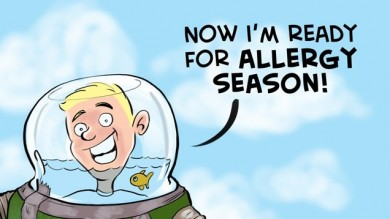 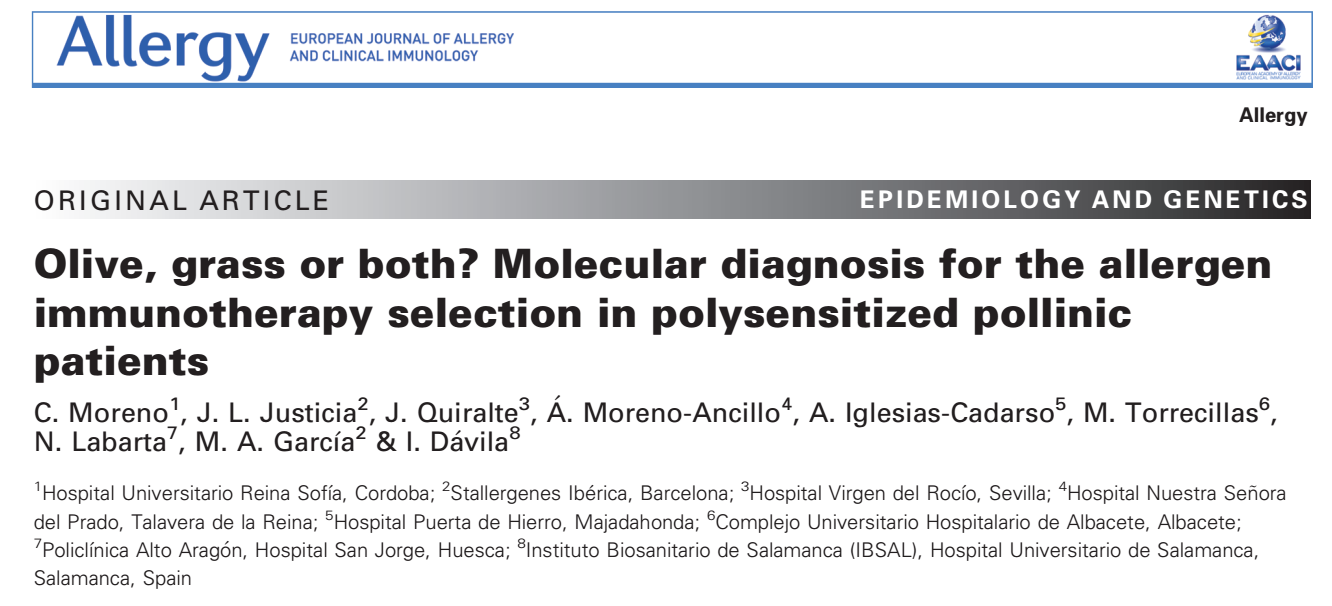 Çok merkezli (İspanya çevresinden 87 merkez) –prospektif

5-65 yaş DPT ile çayır ve zeytin duyarlılığı olan mevsimsel AR, Haziran 2009 - Kasım 2009

Ole e 1 and Phl p 1+5

Cut-Off değerleri :
0.35 kU/l
0.70 kU/l
2 kU/l 
3.5 kU/l
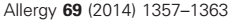 Soru: 
BDT ile  DPT’de çayır ve zeytin poleni duyarlılığı olan hastaların esas alerjeninin ayrımını yapabilir miyiz?

BDT ile esas alerjenleri tanımlamak İmmunoterapi reçetelendirmede bize yardımcı olur mu?
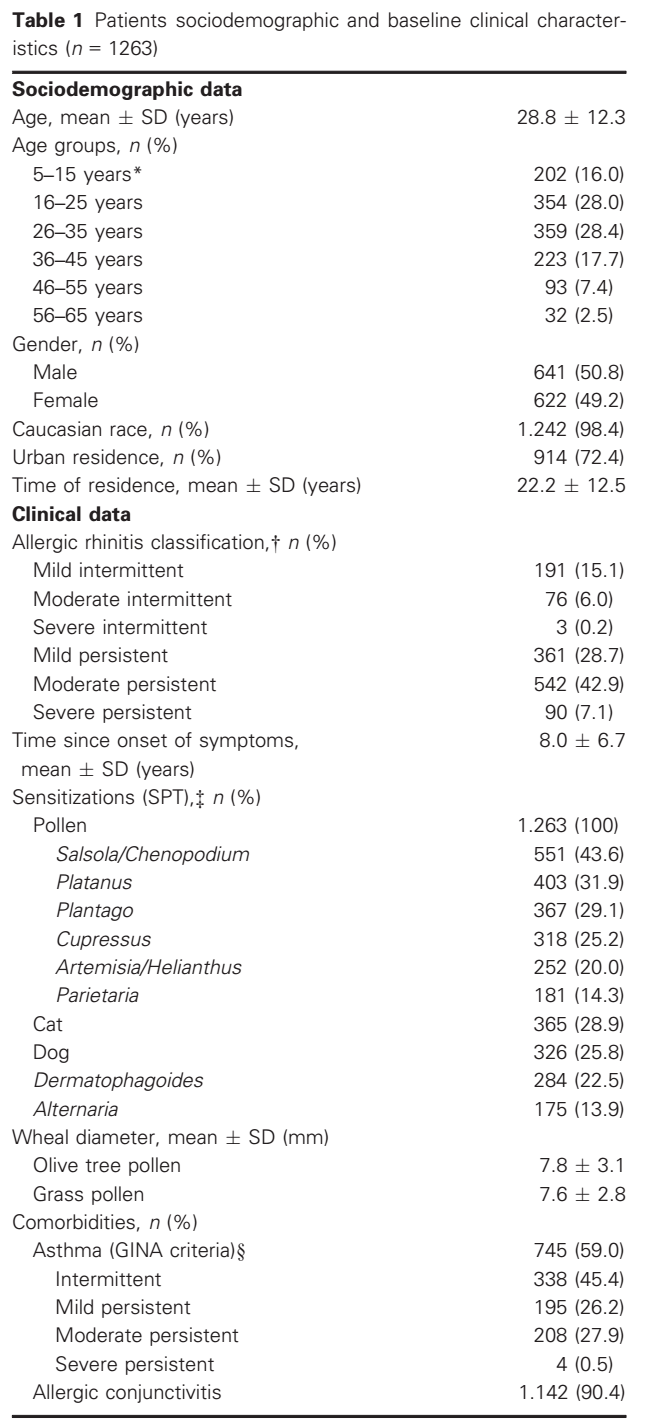 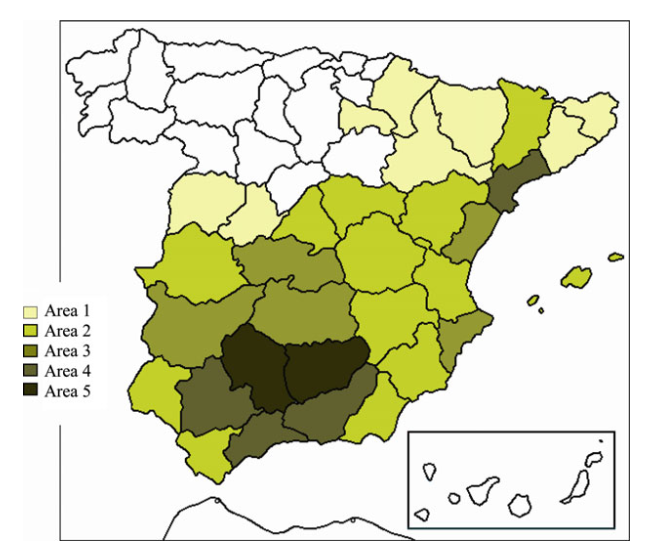 Zeytin yetiştirilen alanların oranlarına göre :

Area 1: < 1% 
Area 2: 1-5%
Area 3: 6-10%
Area 4: 11-20%
Area 5: >20%
Moreno C et al. Olive, grass or both? Molecular diagnosis for the allergen immunotherapy selection in polysensitized pollinic patients. Allergy 69 (2014) 1357-1363
Bölgelere göre duyarlılık
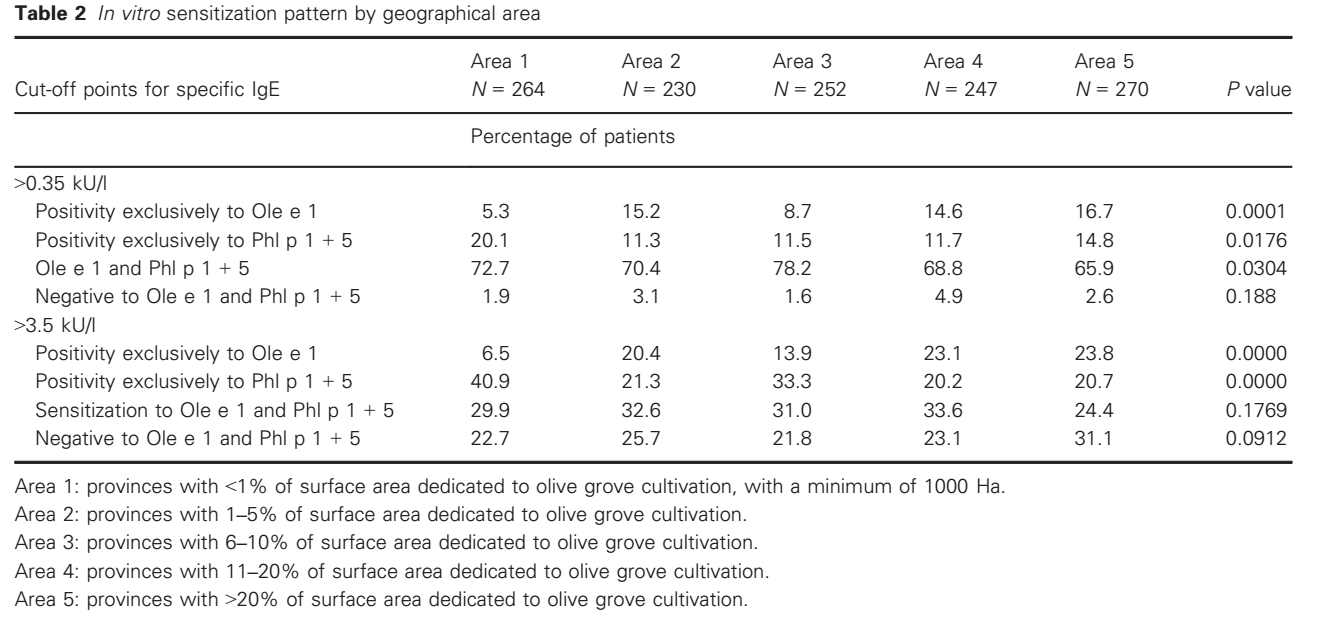 Moreno C et al. Olive, grass or both? Molecular diagnosis for the allergen immunotherapy selection in polysensitized pollinic patients. Allergy 69 (2014) 1357-1363
AİT reçelendirme durumu
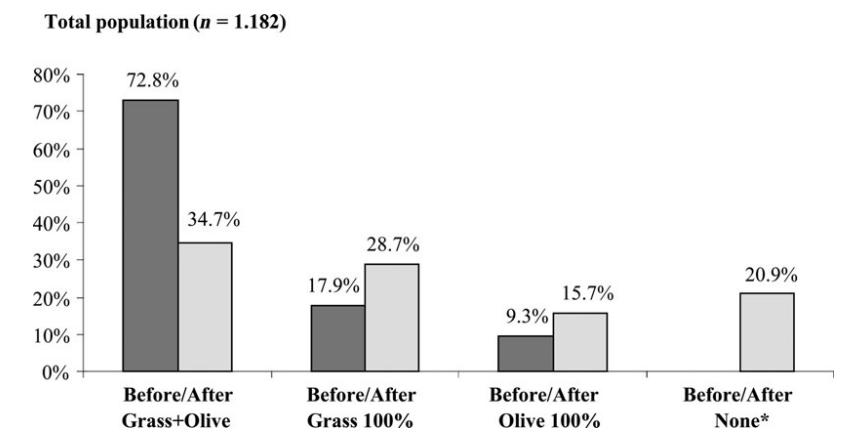 Moreno C et al. Olive, grass or both? Molecular diagnosis for the allergen immunotherapy selection in polysensitized pollinic patients. Allergy 69 (2014) 1357-1363
BİLEŞENE DAYALI TANI
 Ev Tozu Duyarlı Hastalarda Tanı ve İmmunoterapi Kararına Etkisi
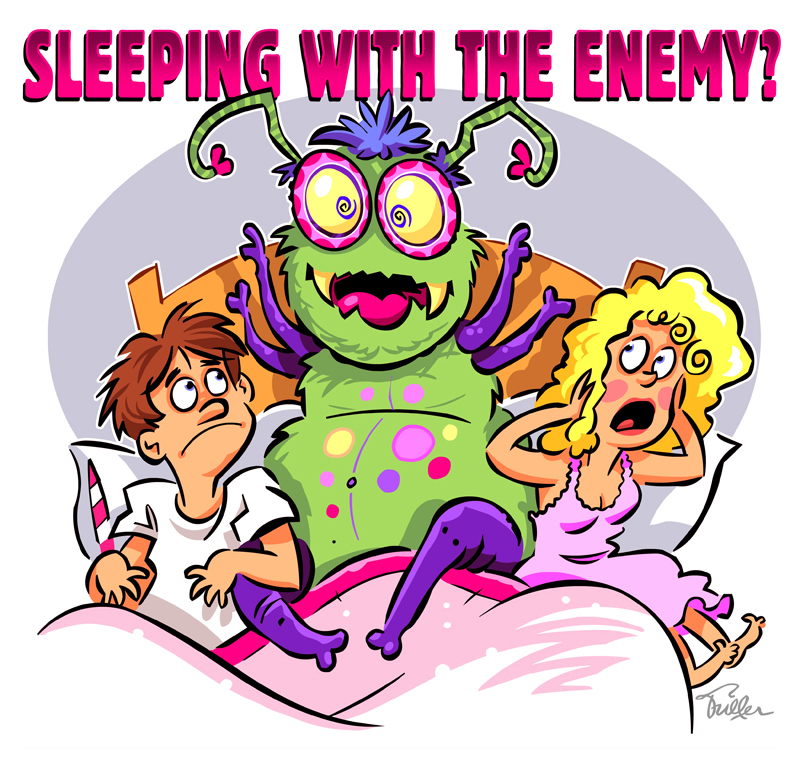 Ev Tozu Akarı Duyarlılığında BDT
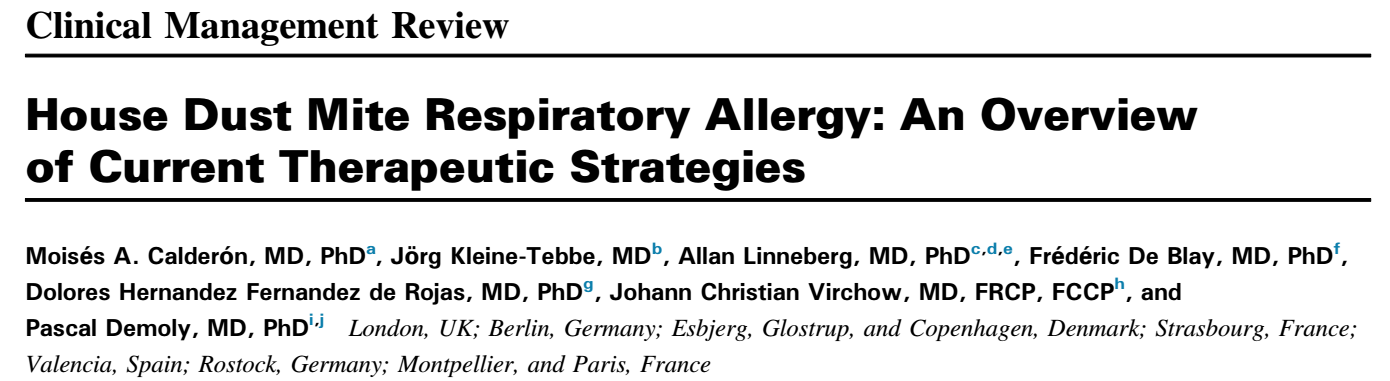 J Allergy Clin Immunol Pract. 2015 Nov-Dec;3(6):843-55.
Ev tozu akarı alerjenleri moleküler yapıları ve etki mekanizmalarına göre 1’den 24’e kadar numaralandırılan gruplarda sınıflanıyorlar

Grup 1, 2 ve 23’deki alerjenler duyarlı hastaların %70’ini oluşturuyor

Diğer yandan piyasadaki HDM ekstrelerinde Der p 1 ve Der p2 allerjenleri bulunsa da Der p 23’ün olmayışı nedeniyle atlanan hastalar oluyor

BDT ayrıca verilen SİT’in monitörize edilmesinde de faydalı
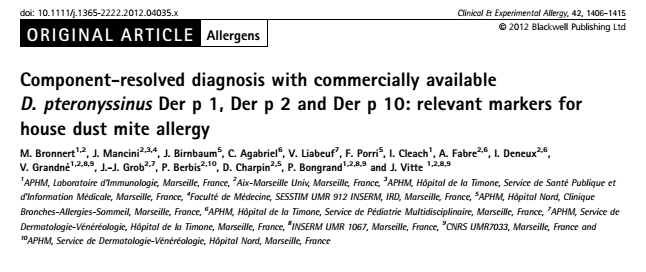 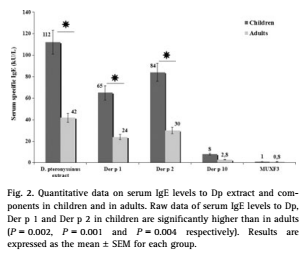 HDM duyarlı hastalarda rutin Der p 1, Der p 2, MUXF3 bakılmasının ek katkı sağlamayacağı 

Der p 1 ve Der p 2 negatif hastalarda tanının ekarte edilmesi amaçlı kullanılabileceği
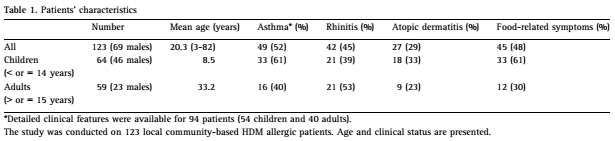 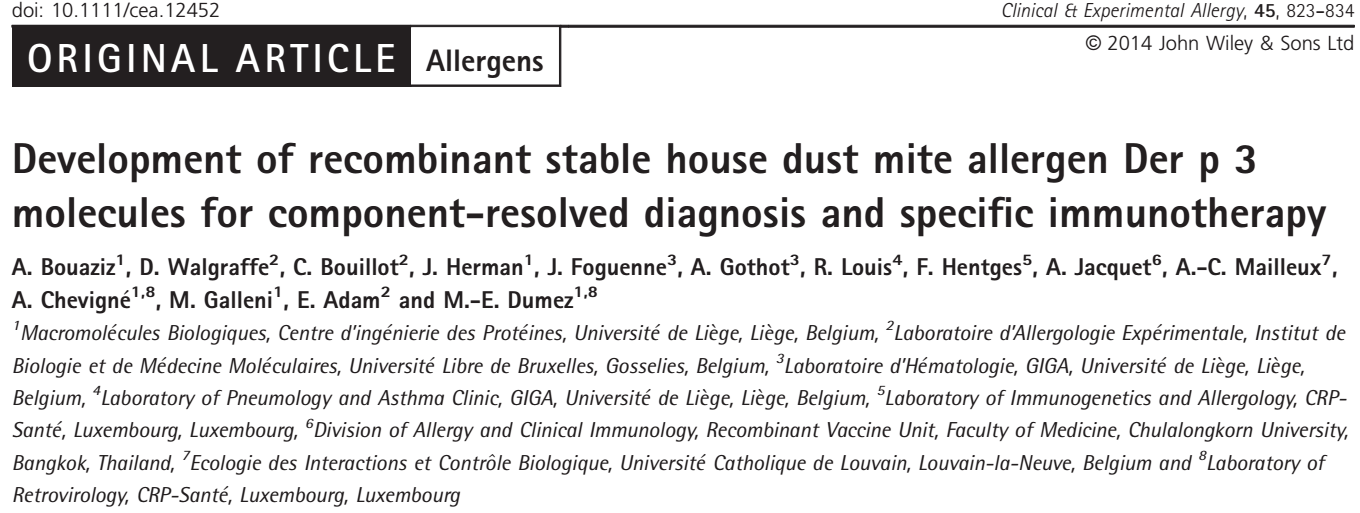 Ev tozu akarı alerjeni olan Der p3 ‘ün ( matür rDer p3 ve immatür proDer p3) tanı ve immunoterapide kullanımaına olanak sağlayacak immünolojik özelliklerini ortaya koyma amacıyla yapılmış bir çalışma

İmmunojenitesi fare modeli üzerinde denendi

Matür Der p 3----Fare modelinde alerjenik
pro Der p3----Hipoalerjenik varyant---- immunoterapide kullanılabilir
BİLEŞENE DAYALI TANILATEX ve VENOM ALERJİSİNDE İMMUNOTERPİDEKİ YERİ
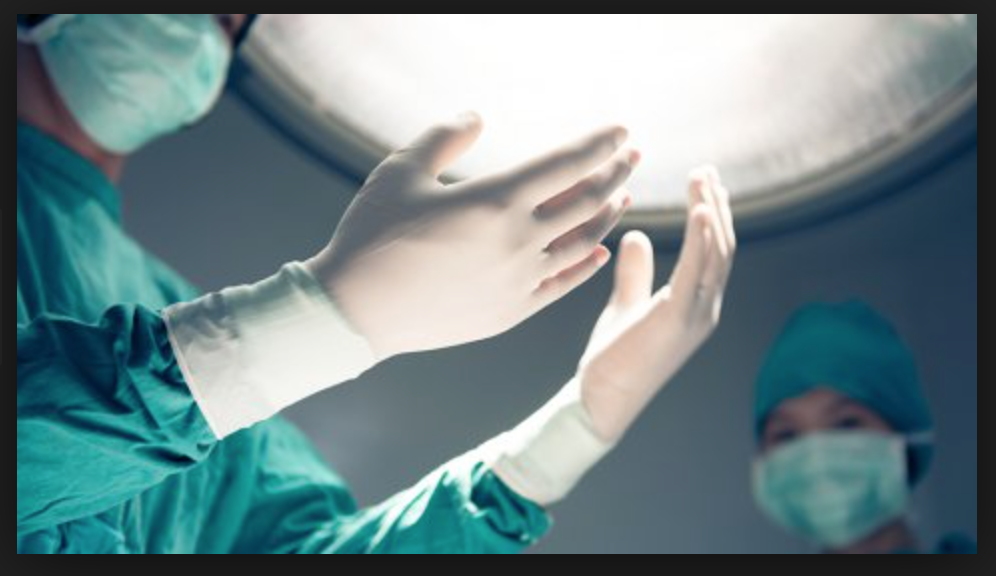 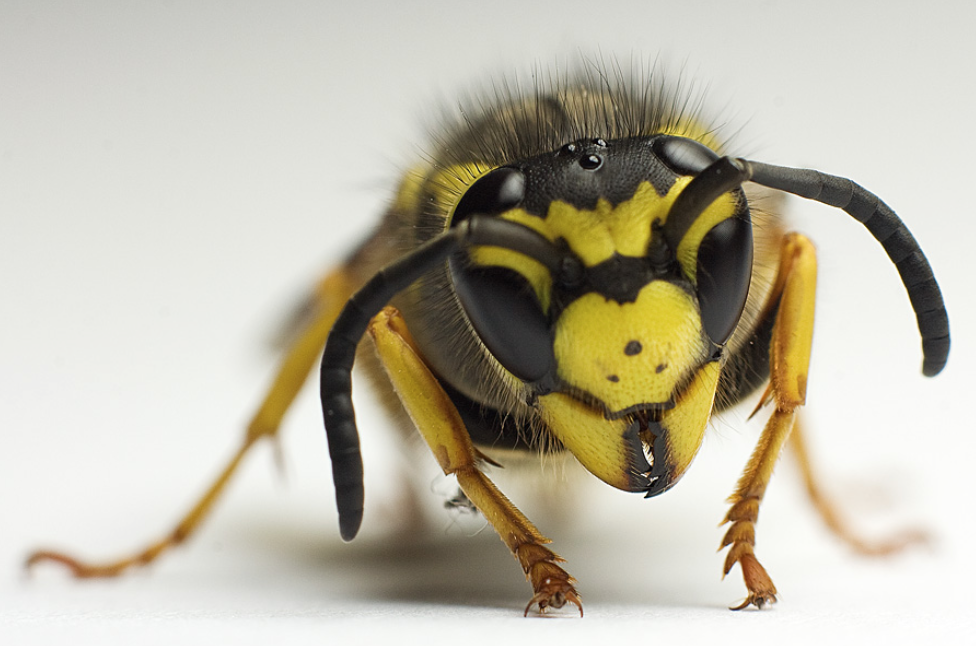 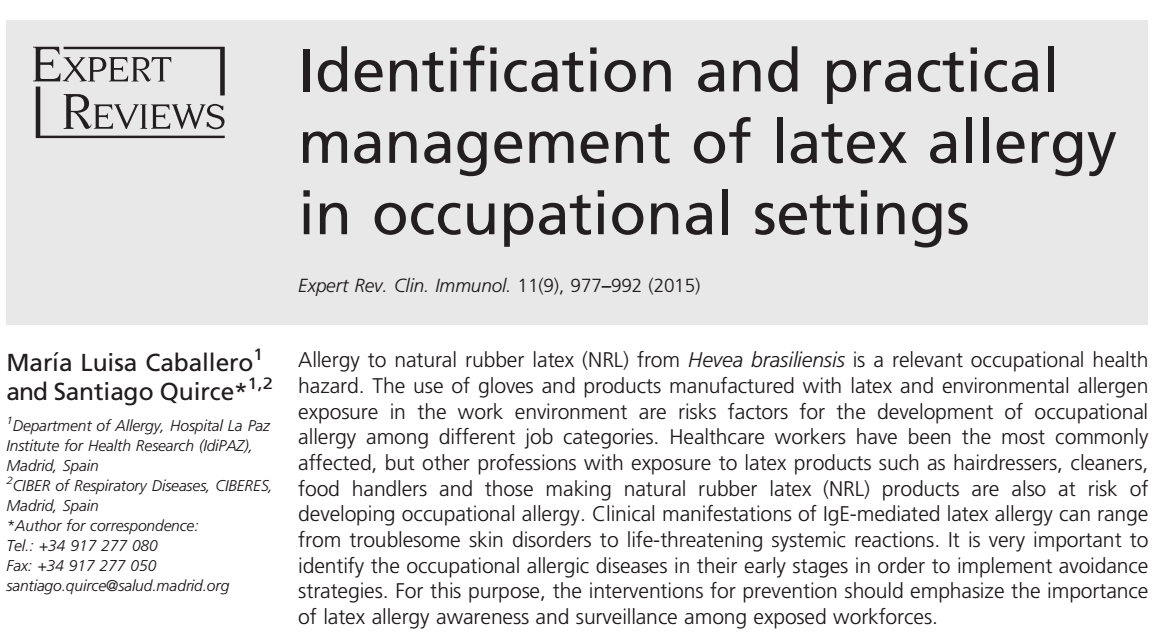 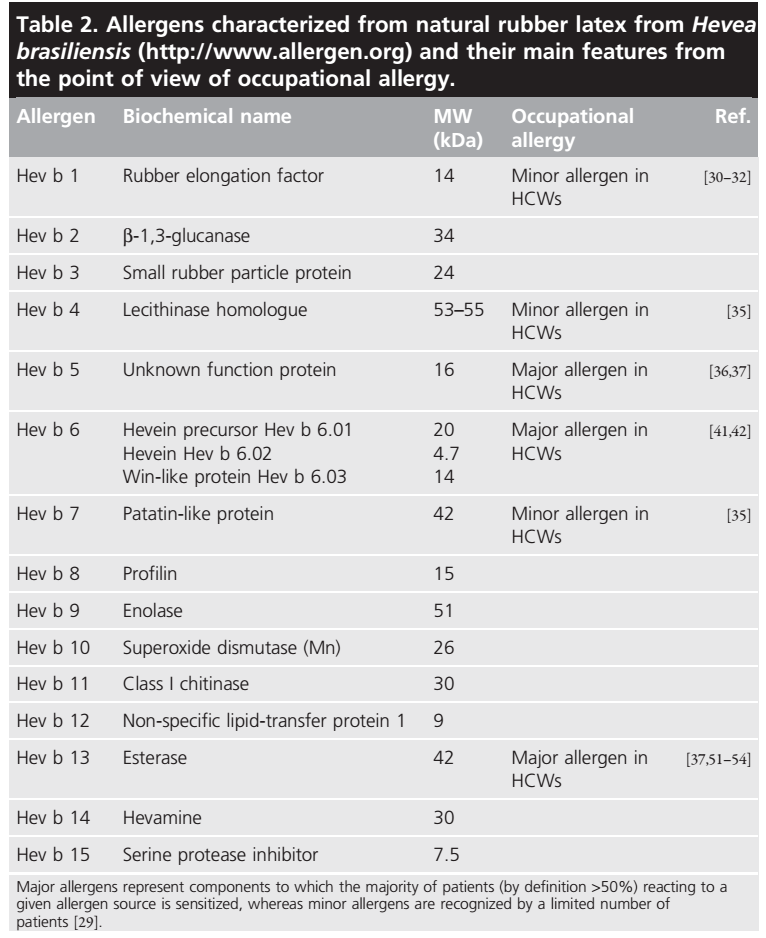 Sağlık çalışanlarında Hev b 5, 6 ve 13 majör allerjen, Hev b1 ,4 ve 7 ise minör alerjenler olarak kabul edilmekte

Tekrarlayan cerrahisi olan çocuklarla mesleki duyarlanması olan erişkinlerin profilleri farklı, bu da muhtemelen maruziyetin farklı mekanizmalarla oluşuna bağlı(sağlık çalışanlarında eldivenin intakt cilde teması, cerrahi geçiren çocuklarda vücut sıvıları ve mukozalar ile temas)

Hev b 8 gibi alerjen olmayan duyarlanmaların tesbit edilmesi klinik anlamsız duyarlanmayı gerçek alerjiden ayırmada yararlı
Latex İmmunoterapisinde BDT
Açık uçlu-prospektif-gözlemsel vaka-kontrol çalışması

18’i vaka (SLİT alan) 5’i kontrol(SLİT almayan) olmak üzere 23 hasta (5-18 yaş)

Tüm hastalara DPT, konjonktival provakasyon, Sp IgE ve Sp IgG4 yanıtları ve BAT SLİT öncesi, tedavinin 6. ayında ve 12. ayında

Bileşenler:
	rHev b 1, rHev b 2, rHev b 3, rHev b 5, rHev 	b 6.01, rHev b 6.02, rHev b 8, rHev b 9, ve 	rHev b 11
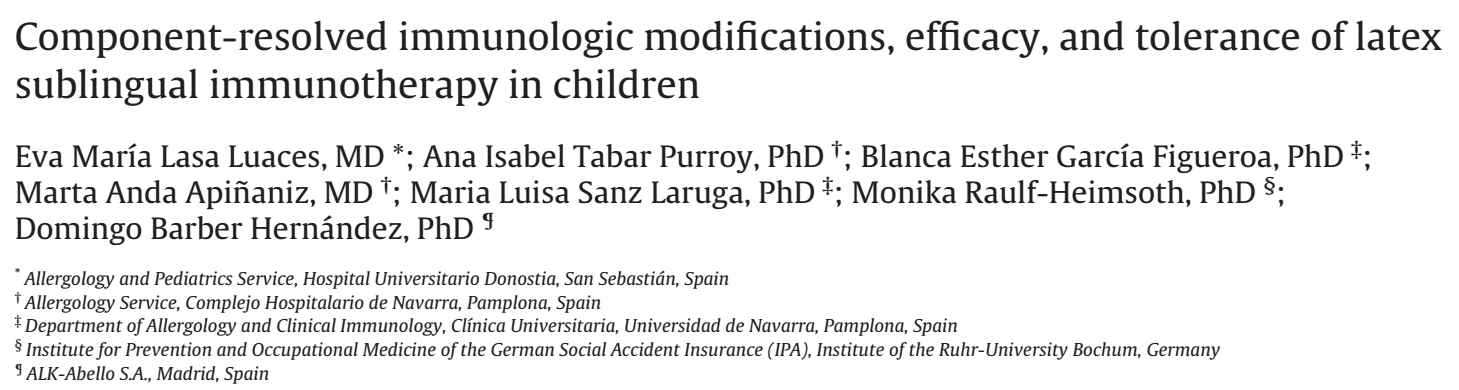 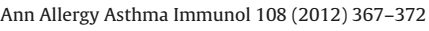 SORU-AMAÇ:

Latex SLIT verilen çocuk hastalarda immünolojik parametrelerdeki değişikliğin, etkinliğin ve güvenliğin ortaya konması
SONUÇ:
Latex alerjisi olan çocuklarda risk gruplarına göre farklı paternler görülebiliyor
Sağlık çalışanlarında Hev b 5, Hev b 6.01, Hev b 6.02
Çoklu operasyon öyküsü olanlarda hev b1 ve Hev b 3 
Bu çalışmadaki çocuklarda Hev b5, Hev b 6.02 Hev b 6.01 paterni vardı ve SLİT içeriğinde bu proteinler mevcuttu
Spesifik immunoterapiyi monitorize etme ve yararını göstermede BDT yararlıdır
Venom İmmunoterapisinde BDT
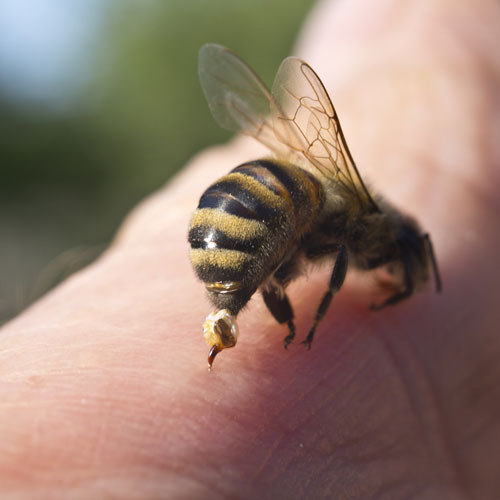 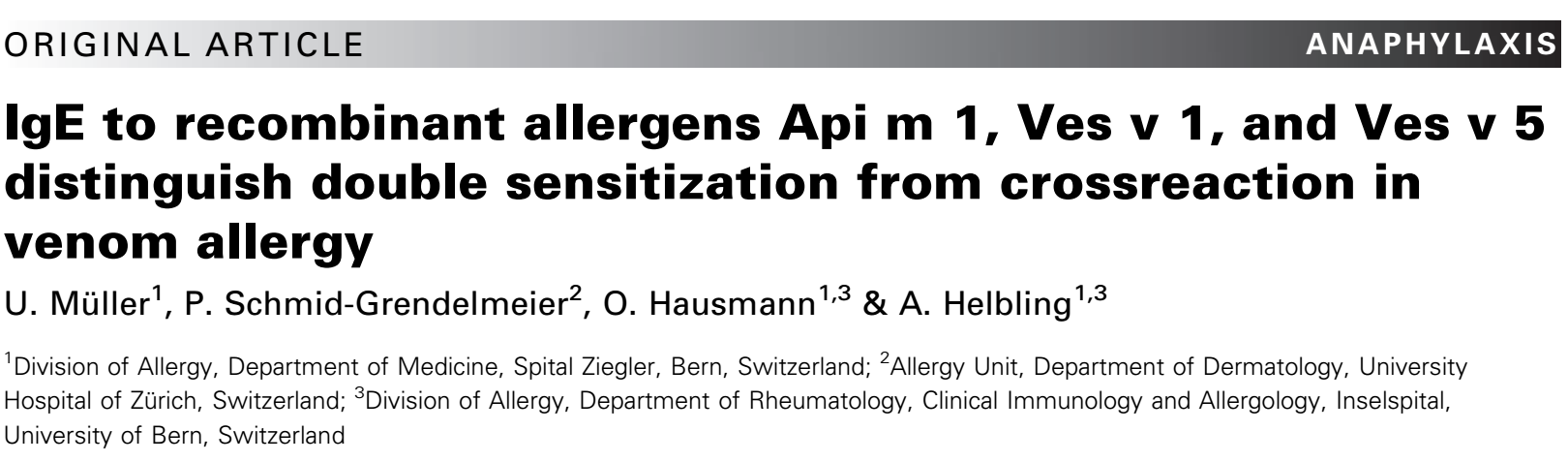 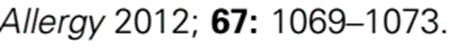 SORU-AMAÇ?

Bal arısı ve vespula’da bileşene dayalı tani ile türe özgü majör alerjenlerin (rSSMA) tesbiti çift duyarlılık ile çapraz reaksiyonu birbirinden ayırabilir mi?
Venom İmmunoterapisinde BDT
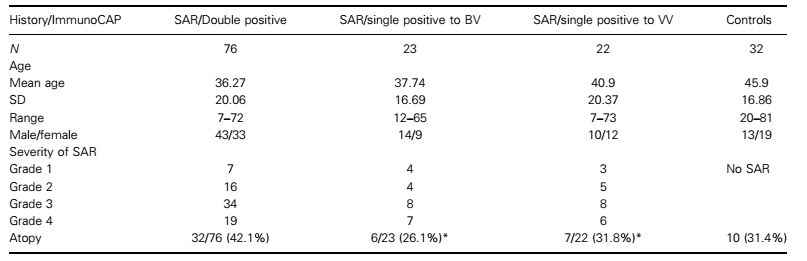 Venom alerjisinde çift duyarlılıkla çapraz reaksiyonun ayırt edilmesi çok önemli

Venom immunoterapisi verilecek hastalarda majör allerjenlerin bakılması tedavi şeklinin doğru planlanmasında yararlı

Her iki tür için de tür spesifik majör allerjen (rSSMA) özgünlüğü(spesificity) mükemmel

Duyarlılık (sensitivity) vespula için optimal ama bal arısı için Api m1 dışında diğer majör allerjenlerin eklenmesi ile artırılabilir
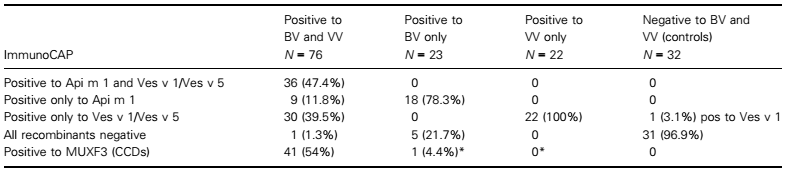 Müller Ü et al. IgE to recombinant allergens Api m 1, Ves v 1, and Ves v 5 distinguish double sensitization from crossreaction in venom allergy. Allergy 67 (2012) 1069–1073
Venom İmmunoterapisinde BDT
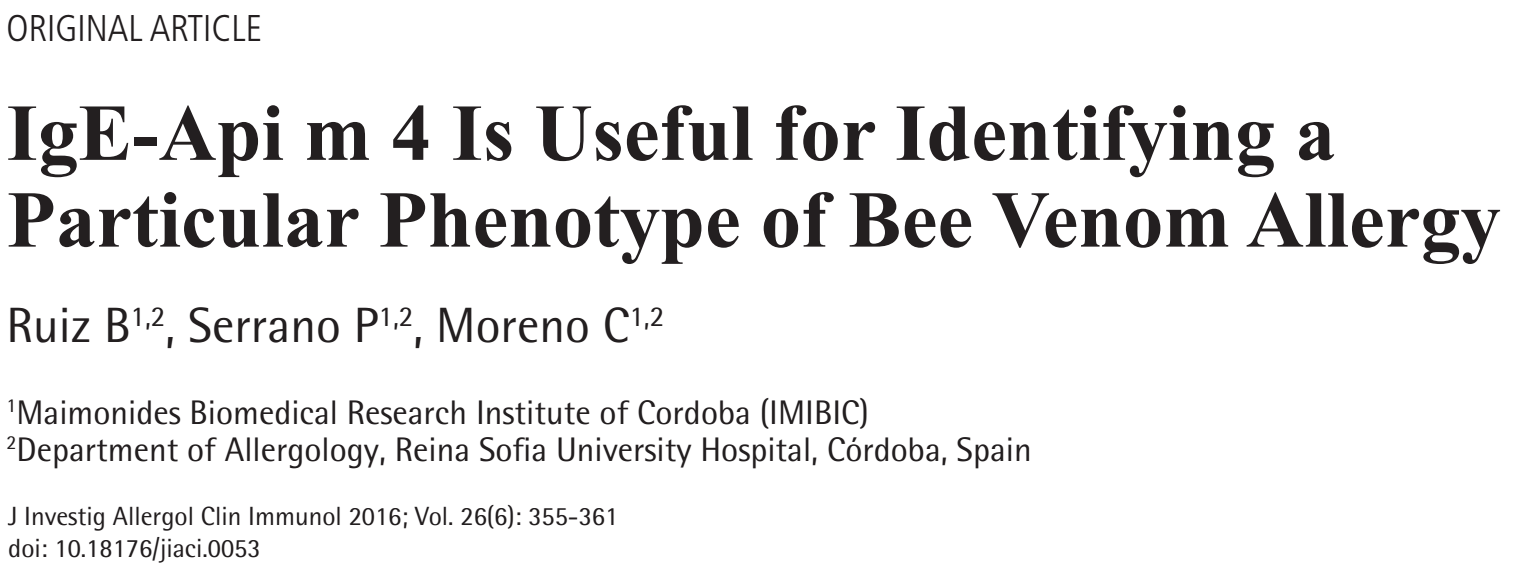 Soru:

Sp IgE-Api m4 pozitifliği olan hastalar farklı bir venom alerjisi profili olabilir mi?

Bu profilin VİT’e yanıtı nasıl?
Venom İmmunoterapisinde BDT
31 hasta

Prospektif

Fenotip A –NA
Fenotip B—PA

İmmunolejik veriler, yaş, cinsiyet, reaksiyon türü, şiddeti, VİT’de görülen sistemik reaksiyonlar irdelendi
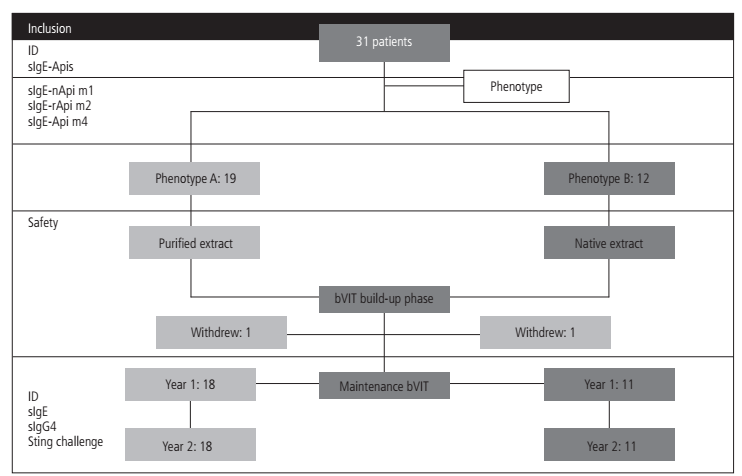 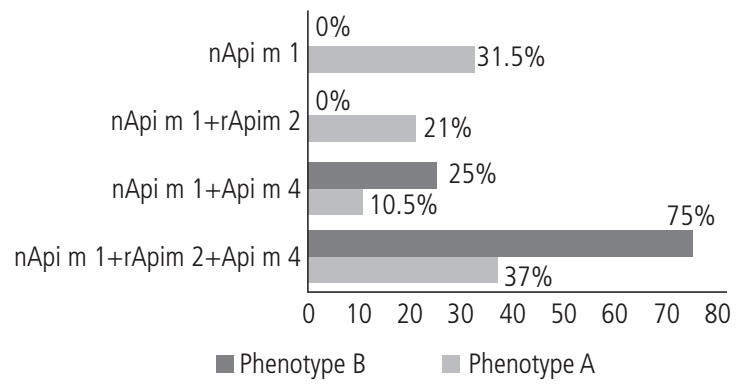 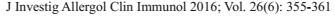 Venom İmmunoterapisinde BDT
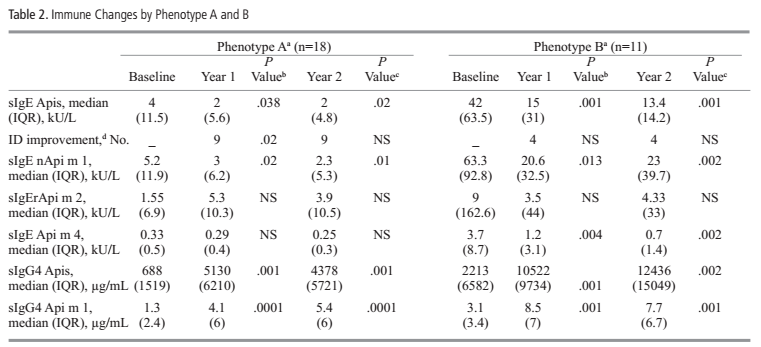 sIgE Api m 4 pozitif olan B fenotipi de İT’den fayda gördü, ama premedikasyon, farklı indüksiyon protokolü, daha yüksek venom dozu gibi gereksinimleri olabilir

Bu özelliklerin aydınlatılması için daha fazla çalışmaya ihtiyaç var

Özellikle hayati tehdit edici alerjik reaksiyonlarda farklı duyarlılık profillerinin bilinmesi ve İmmunoterapinin farklı profillere göre modifiye edilmesi gerekli
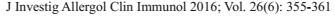 ÖZET
AVANTAJLAR
Yöntemin kolaylığı (30 µl kan örneği yeterli)
Çapraz reaksiyon, çifte duyarlılık, polisensitize hasta gibi sorunlarda yardımcı
İmmunoterapiye uygun hasta seçimi, uygun değil gibi görünen gruptakilere fırsat tanıması
İmmunoterapi’nin etkinliğinin takibinde de kullanılabilmesi
???
Maliyet
Çalışmalar net sonuçlara varmak için henüz yeterli değil
Diğer konvansiyonel tanı yöntemlerinin yerini alması
Firma destekli çalışmalar
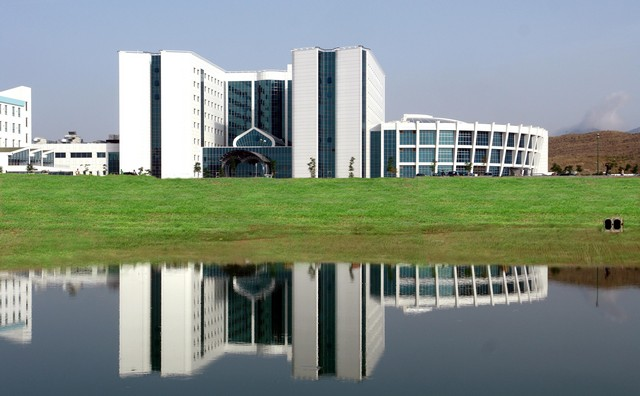 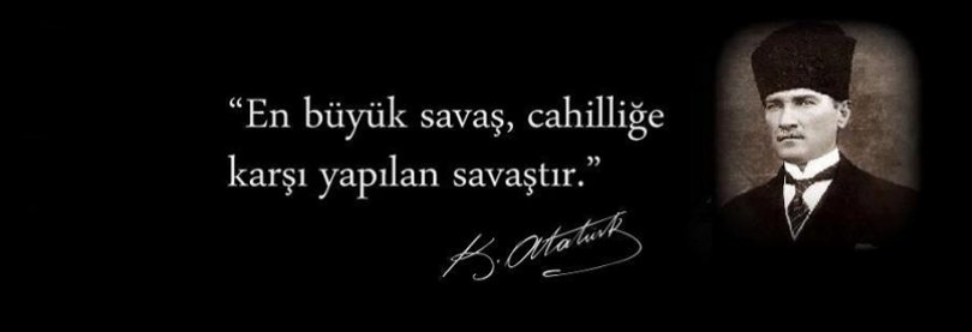 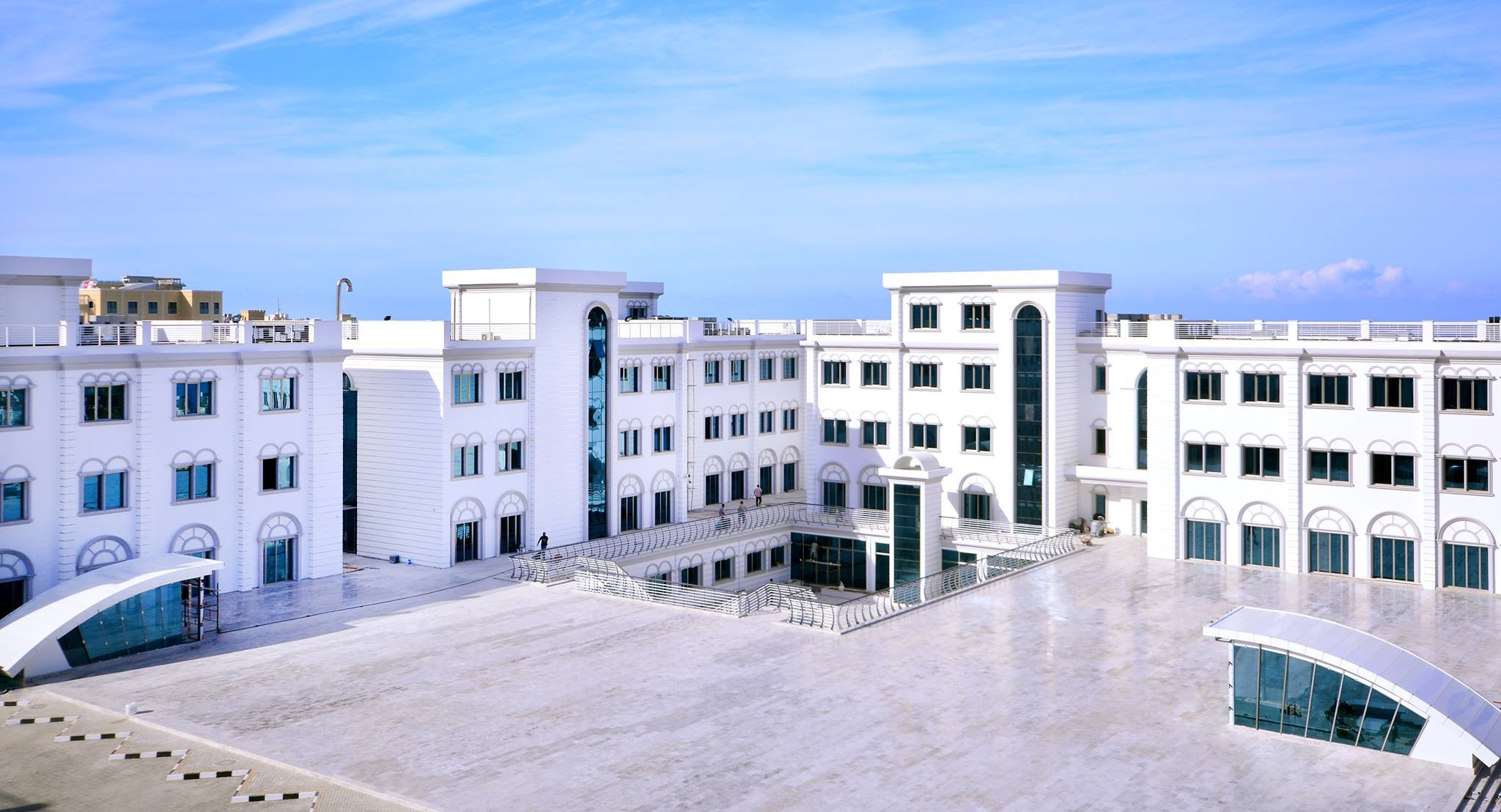 Dinlediğiniz için Teşekkürler…